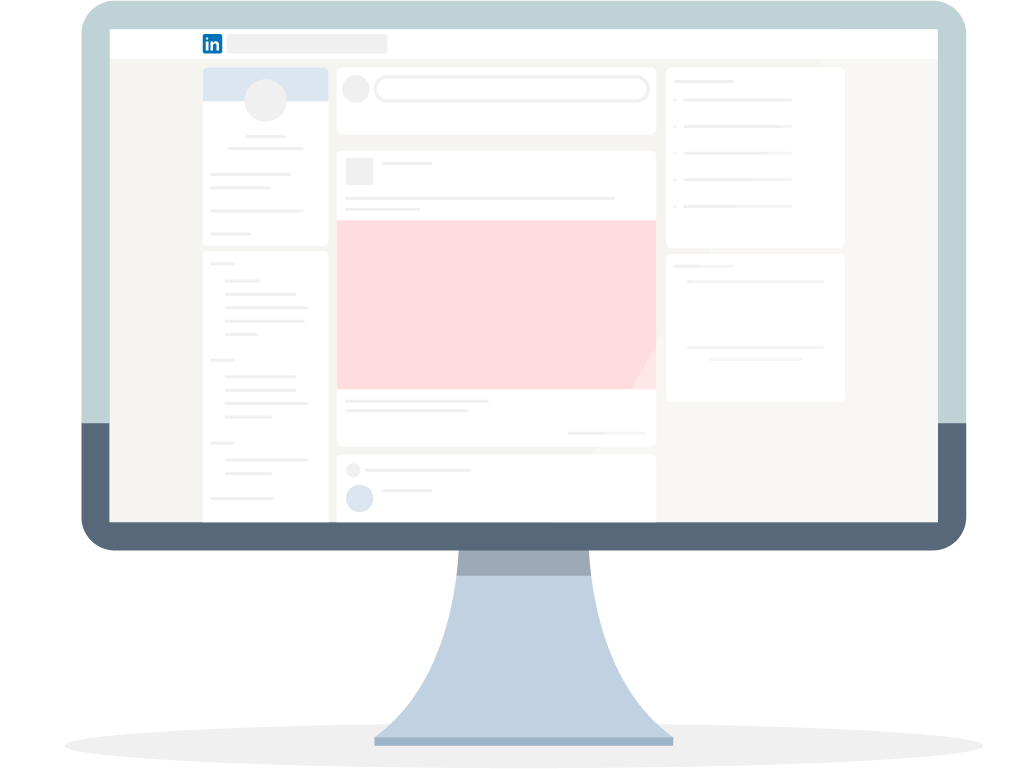 Di hola al trabajo híbridoDescubre nuevas clases cada día que puedes completar en unos 5-10 minutos.
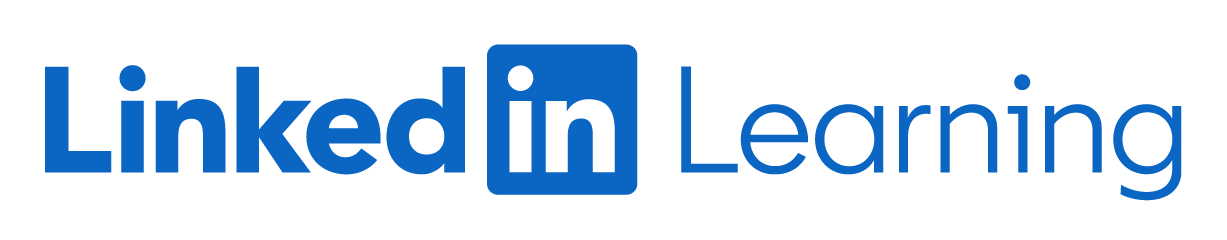